English Disciplinary Knowledge Year 5
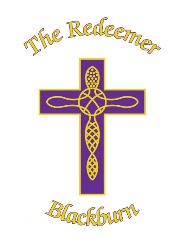 1
English Disciplinary Knowledge Year 5
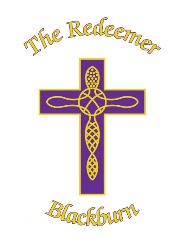 2
English Disciplinary Knowledge Year 5
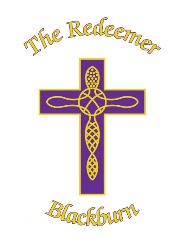 3
Maths Substantive Knowledge Year 5
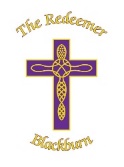 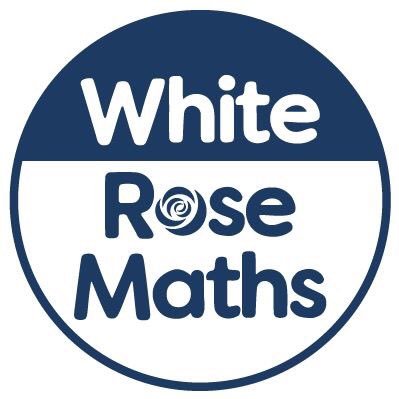 4
Maths Substantive Knowledge Year 5
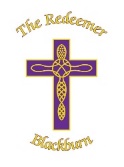 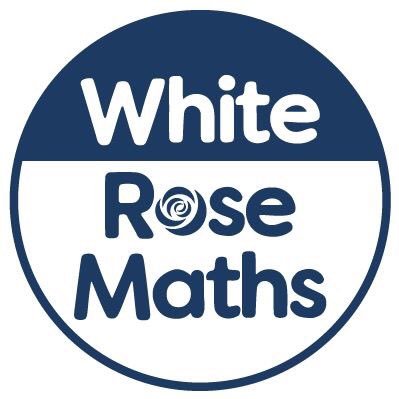 5
Maths Substantive Knowledge Year 5
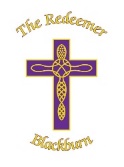 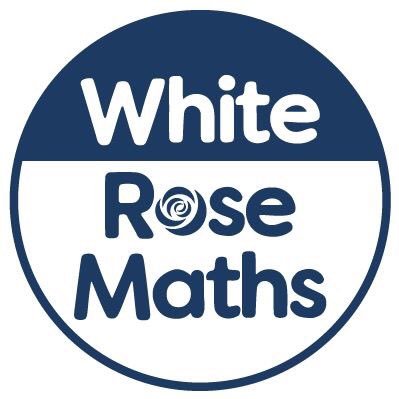 6
Year 5 Progression in Domains of Knowledge
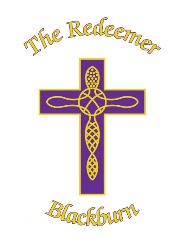 Year 5 Progression in Domains of Knowledge
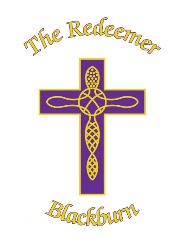 Year 5 Progression in Domains of Knowledge
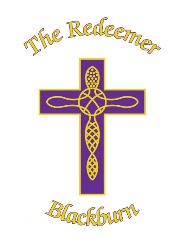 Year 5 Progression in Domains of Knowledge
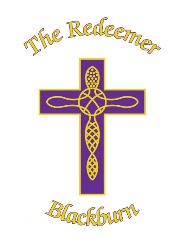 Year 5 Progression in Domains of Knowledge
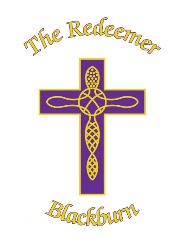 Year 5 Progression in Domains of Knowledge
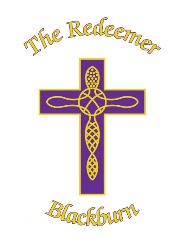 Year 5 Progression in Domains of Knowledge
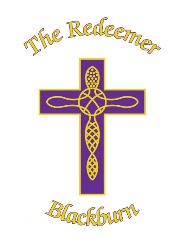 Year 5 Progression in Domains of Knowledge
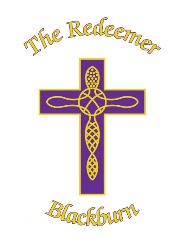 Year 5 Progression in Domains of Knowledge
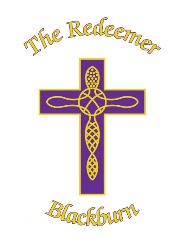 15